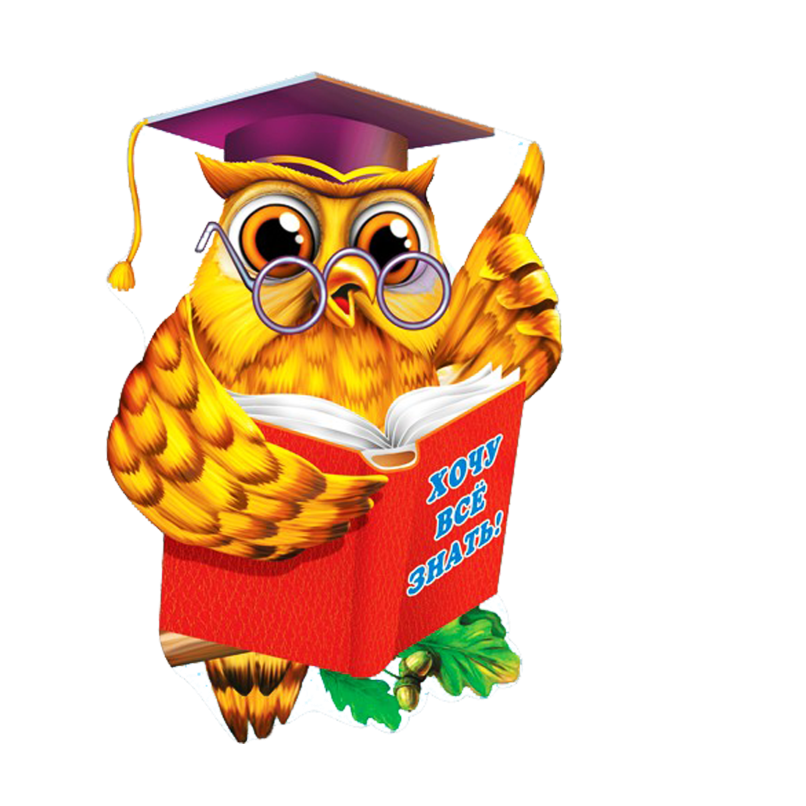 Муниципальное бюджетное дошкольное образовательное учреждение – детский сад  № 72
Центрпознавательного развития
«Мудрая сова»





Воспитатель Тарасова Е.В.
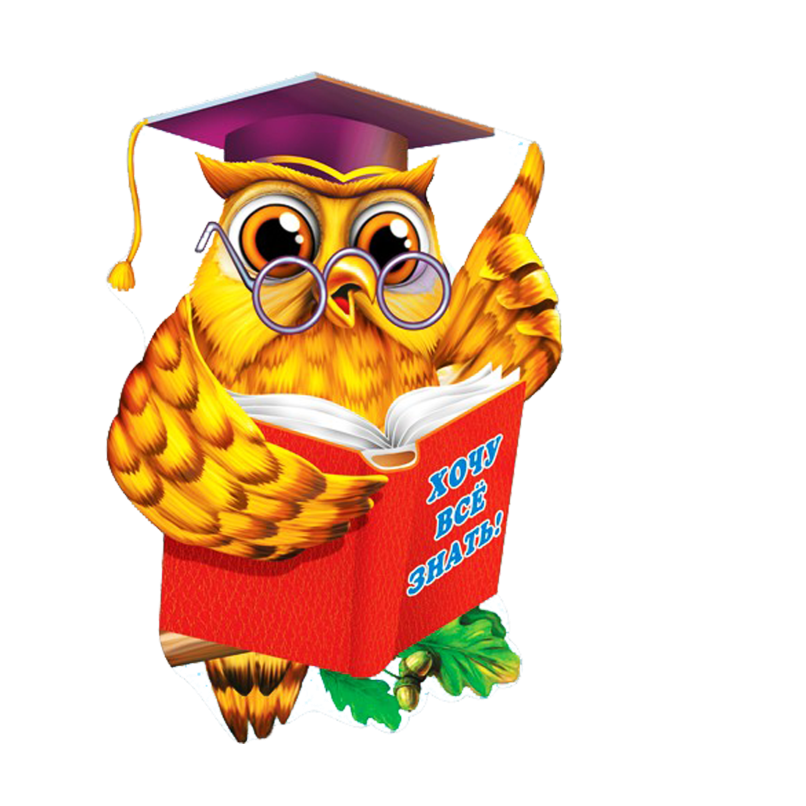 Детство-
   каждодневное открытие мира 
и поэтому, надо сделать так, чтобы оно стало познанием  человека и Отечества, их красоты и величия
В. А. Сухомлинский
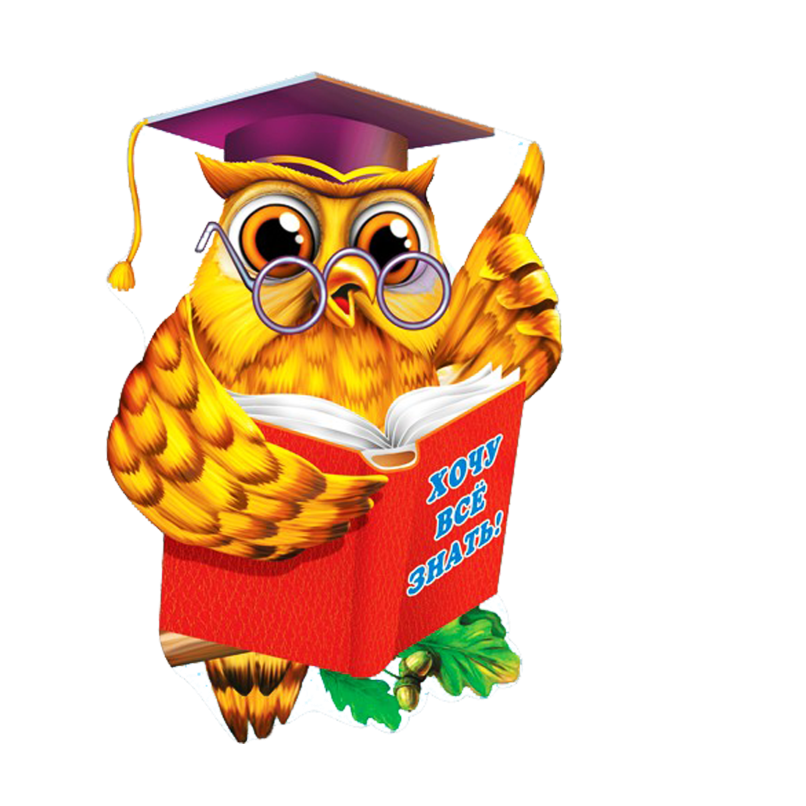 Познавательное
             развитие:
- развитие любознательности и познавательной мотивации;
     - формирование познавательных действий, становление сознания;
         - развитие воображения и творческой активности;
      - формирование первичных представлений о себе,       других людях, объектах окружающего мира, их свойствах и т.д.;
   - формирование первичных представлений о планете     Земля как общем доме людей, об особенностях 
ее природы, многообразии стран 
 и народов мира.
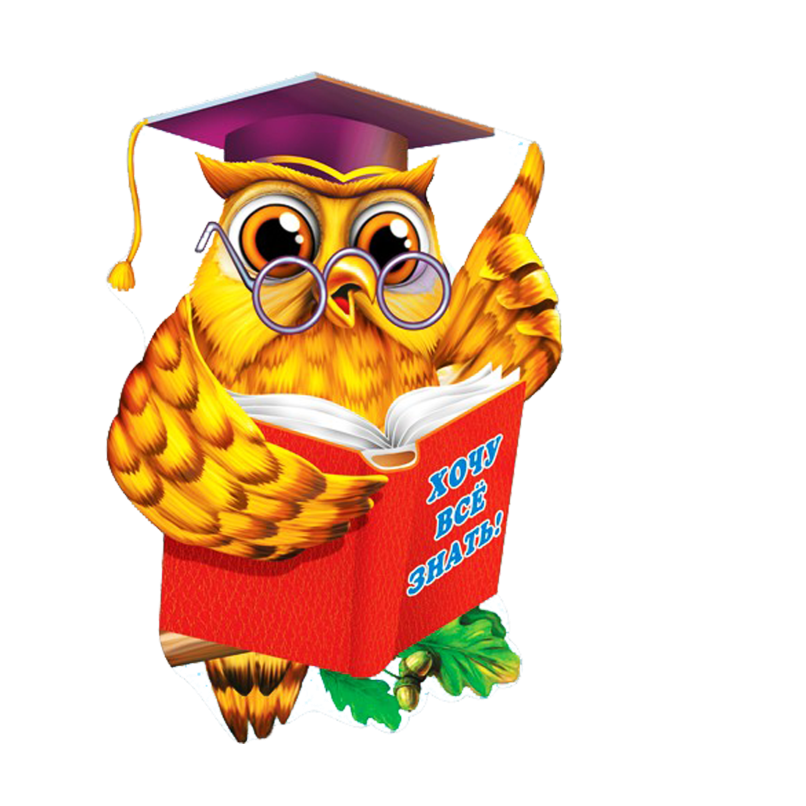 Для решения задач образовательной   области «Познавательное развитие»
 в подготовительной группе № 10 «Ласточки» организованы следующие центры:
Центр «Занимательная математика»,
Центр патриотического воспитания,
Центр развивающих игр на ИП,
Центр  познавательного-исследовательского  развития
 «Хочу всё знать».
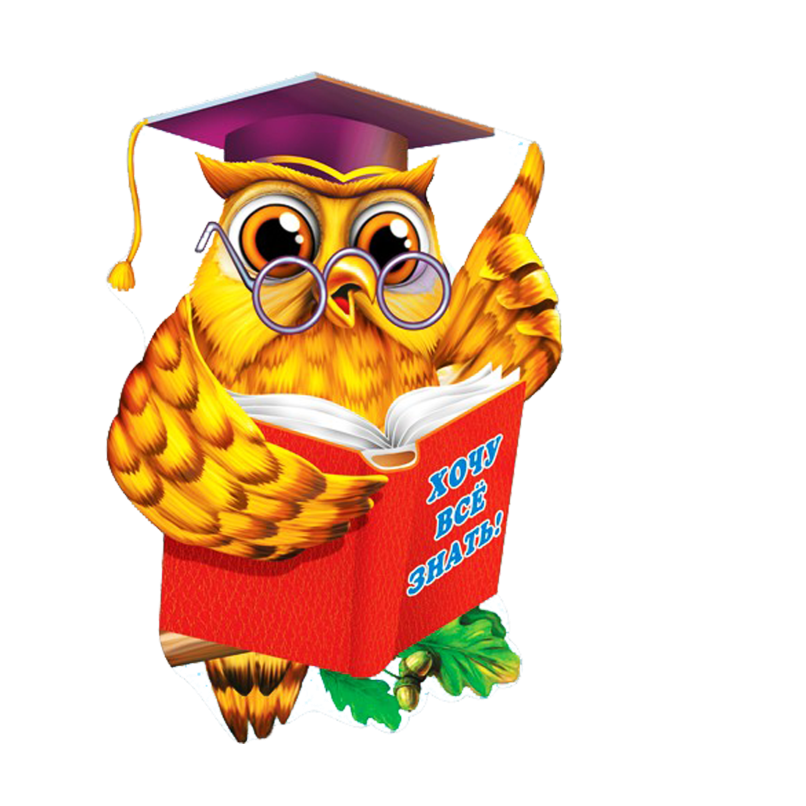 Центр познавательного развития 
«Мудрая сова»
Цель:  формирование              
познавательных  процессов детей старшего дошкольного возраста путем активизации  творческой, исследовательской деятельности,  формирования основ целостного мировидения.
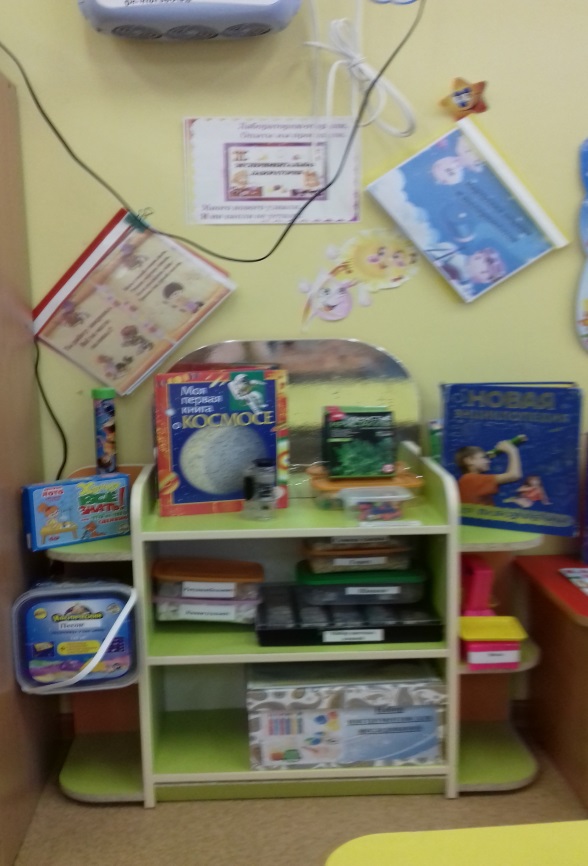 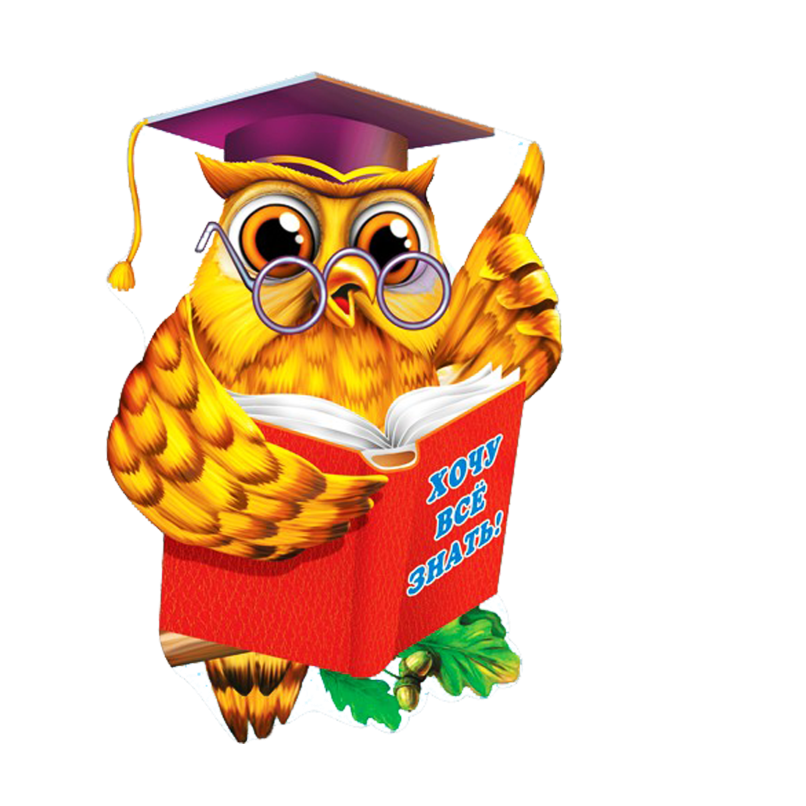 Целевые ориентиры дошкольного образования (ФГОС ДО, п.4.6)
- ребенок проявляет любознательность,                       задает вопросы взрослым и сверстникам, интересуется причинно-следственными связями, пытается самостоятельно придумывать объяснения явлениям природы и поступкам людей; 
склонен наблюдать, экспериментировать;
- обладает начальными знаниями о себе, о природном и социальном мире, в котором он живет;  
- обладает элементарными представлениями из области живой природы, естествознания, математики, истории и т.п.; - ребенок способен к принятию 
собственных решений, опираясь на свои 
знания и умения в различных видах 
деятельности.
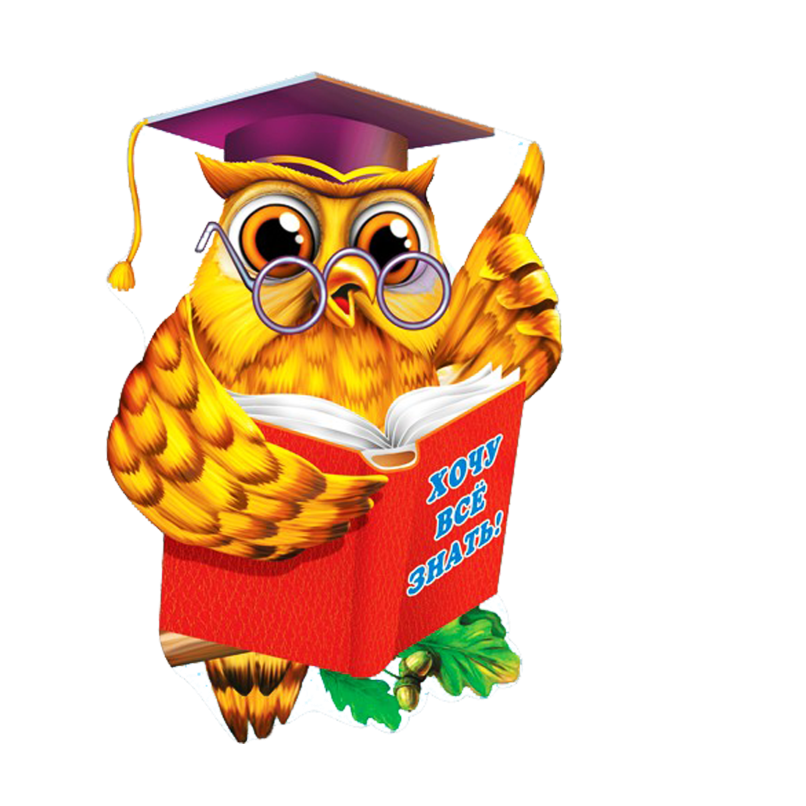 Содержание центра 
«Мудрая сова»:
1.Мини-лаборатория «Юный исследователь».
2.Уголок природы 
3.Центр занимательной математики .
4.Центр «Маленький пользователь» 
5.Центр патриотического воспитания
6.Центр безопасности «Светофорик»
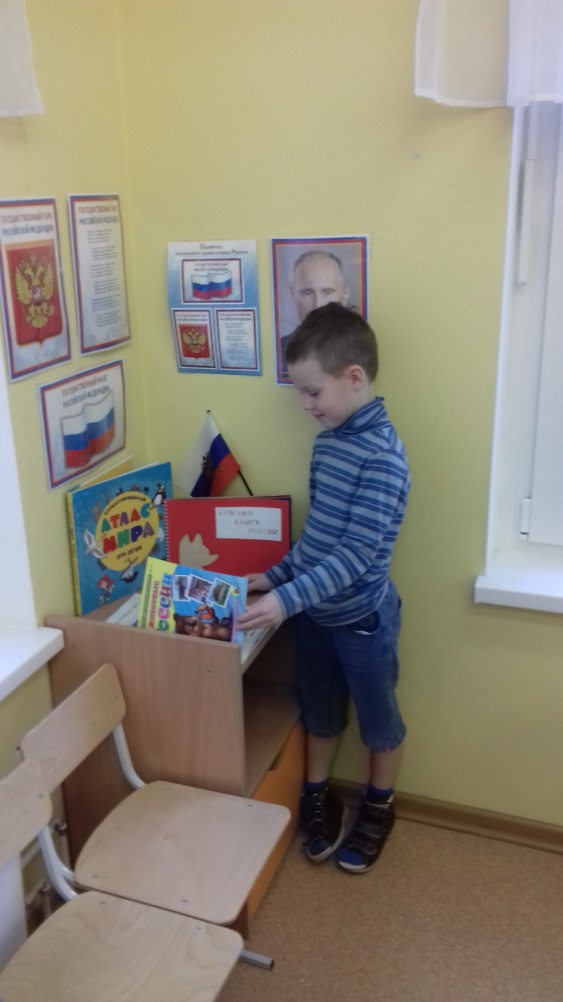 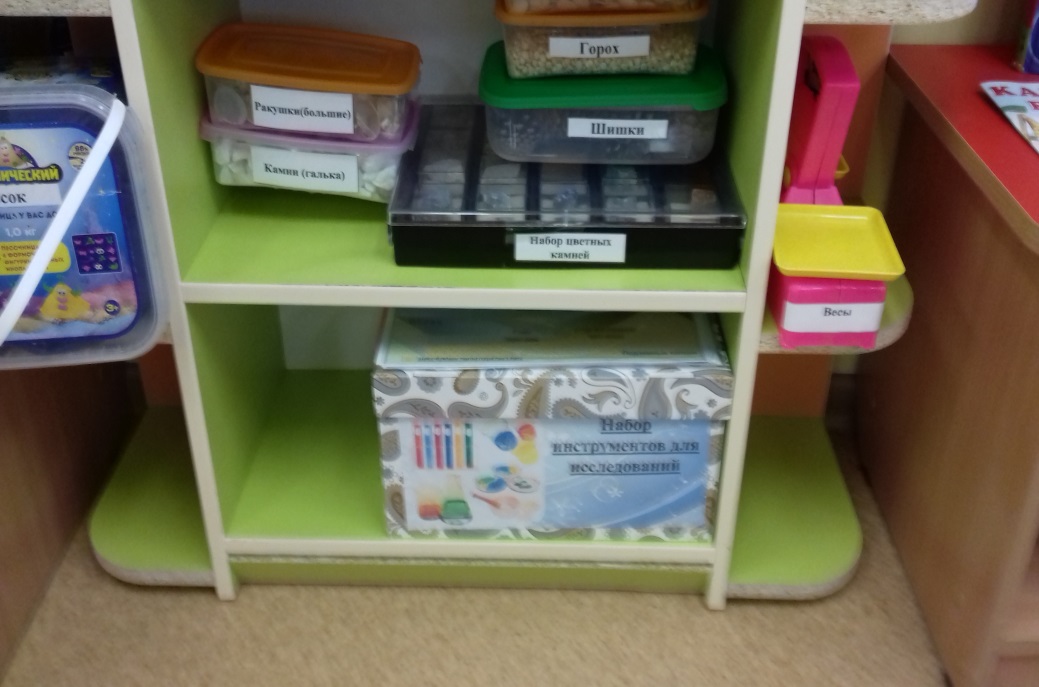 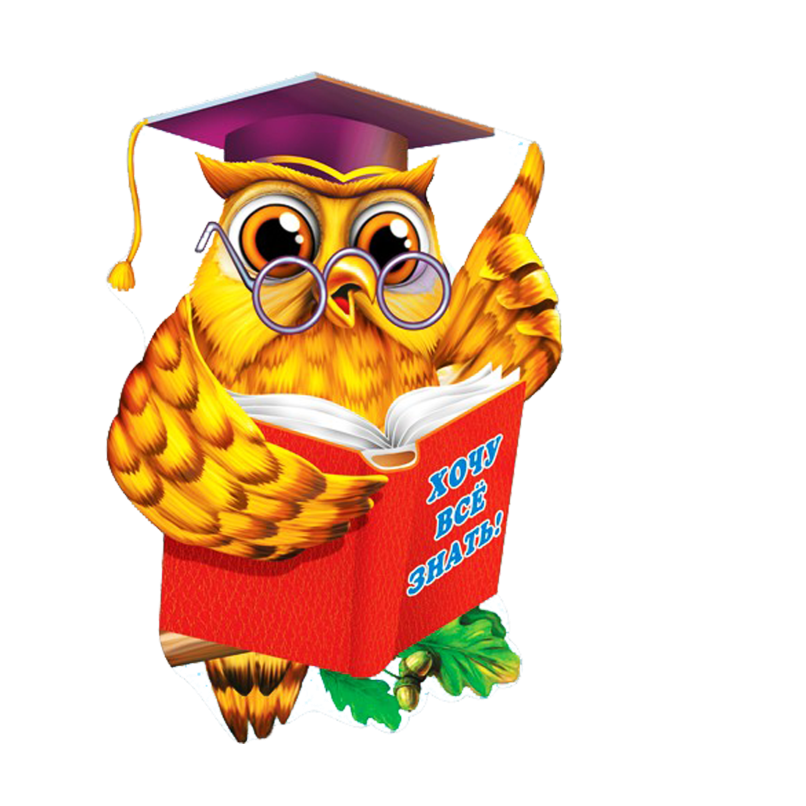 Мини-лаборатория 
«Юный исследователь».
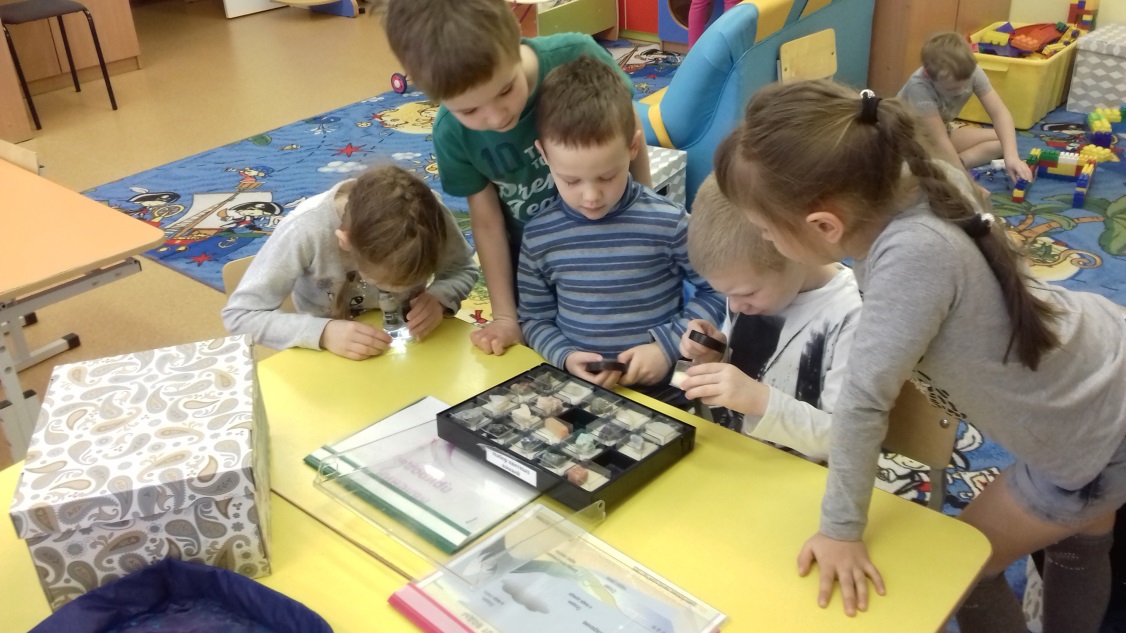 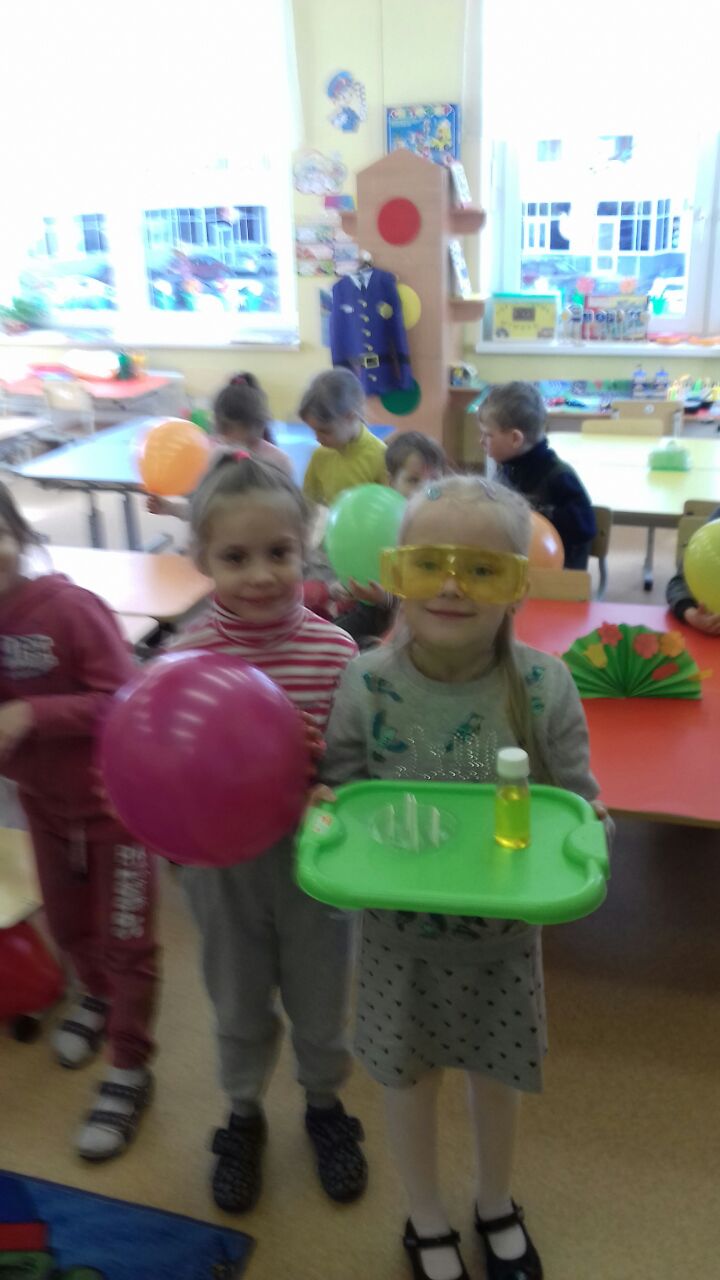 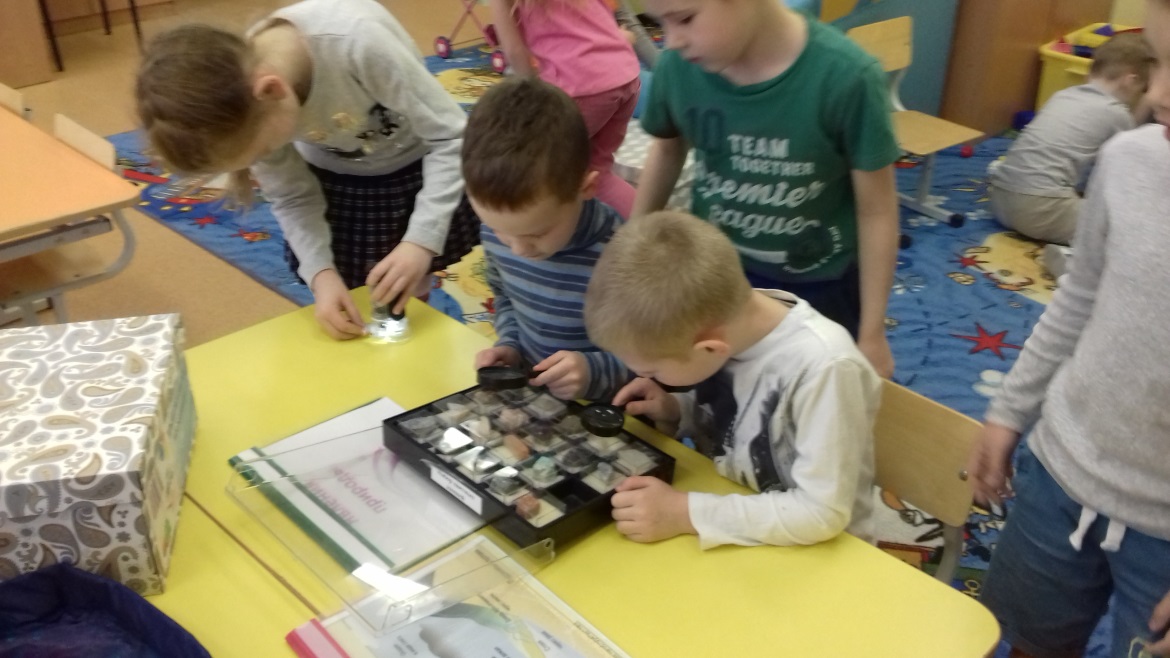 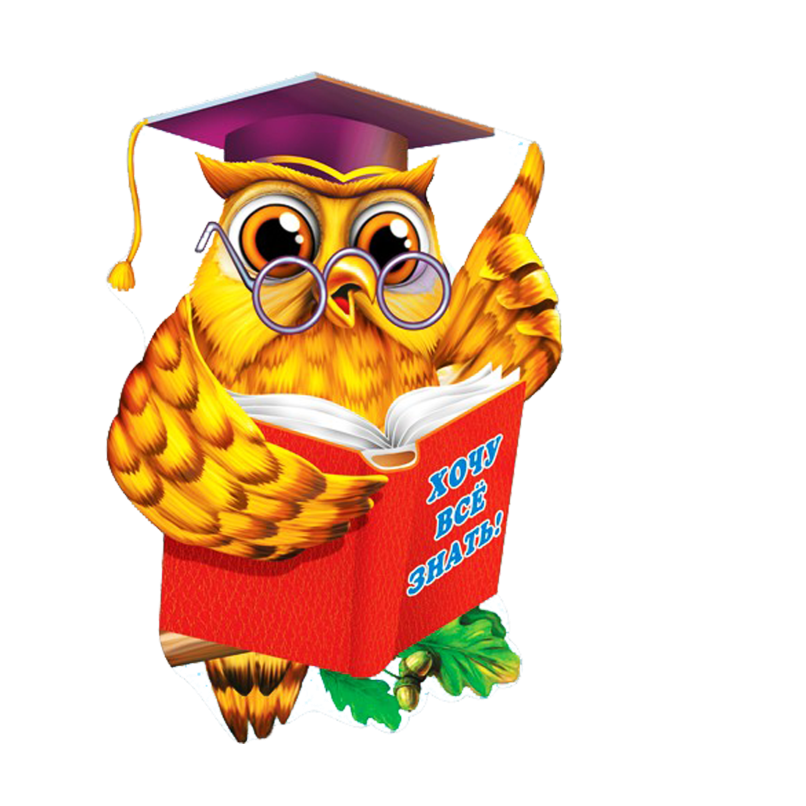 Уголок природы
Мы любим родную природу,
Озёра, леса и поля
Мы вечно беречь её будем,
Это- наша Земля!
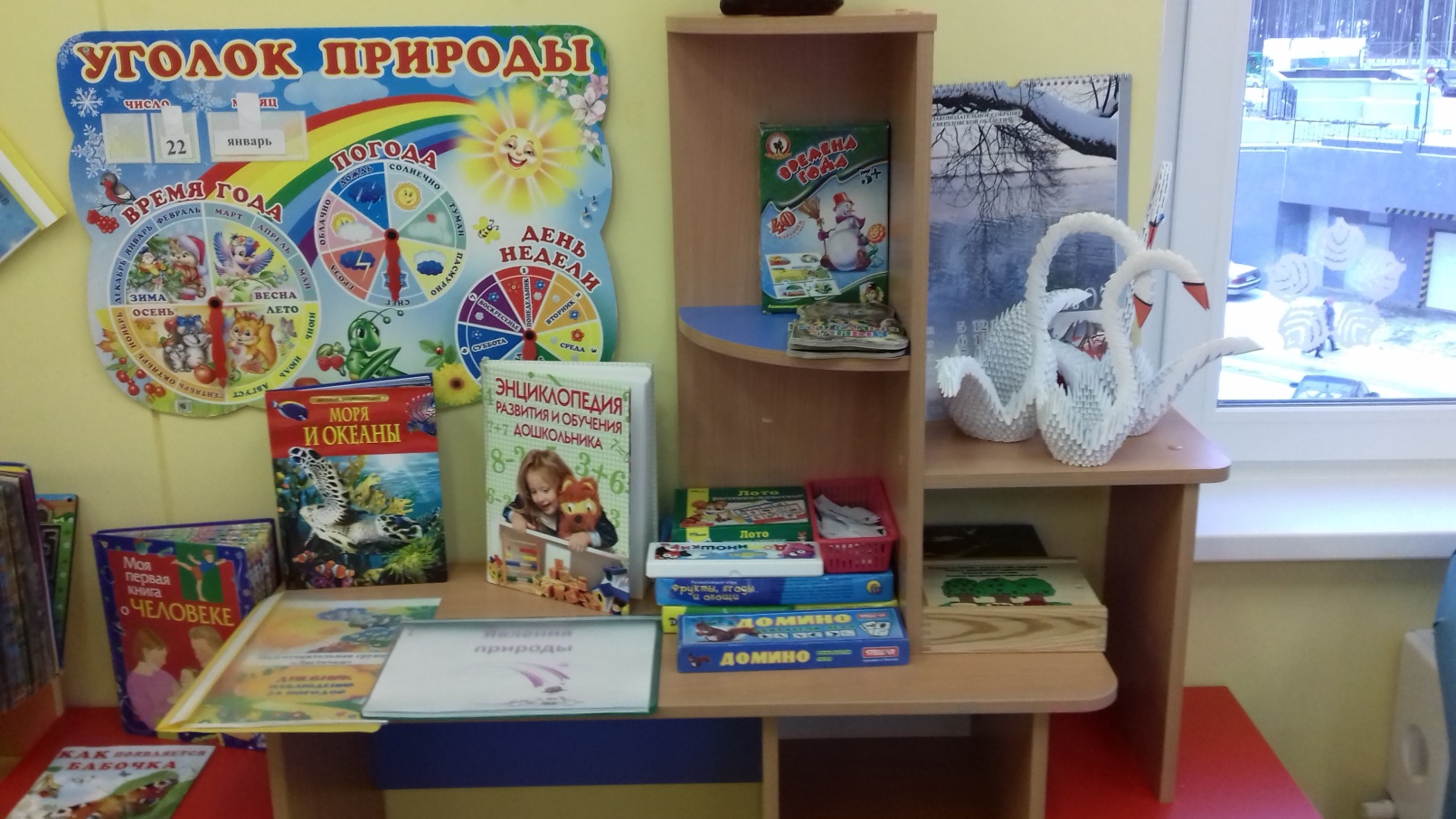 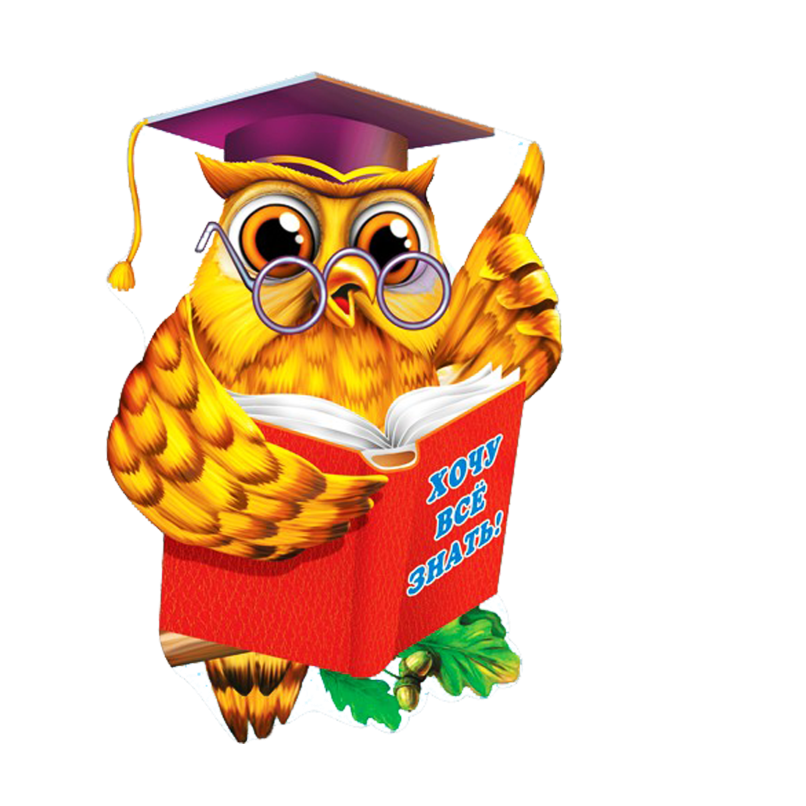 Центр «Маленький  пользователь»
Интерактивная панель  помогает  детям узнавать явления природы,  времена года,  нашу планету и многое другое
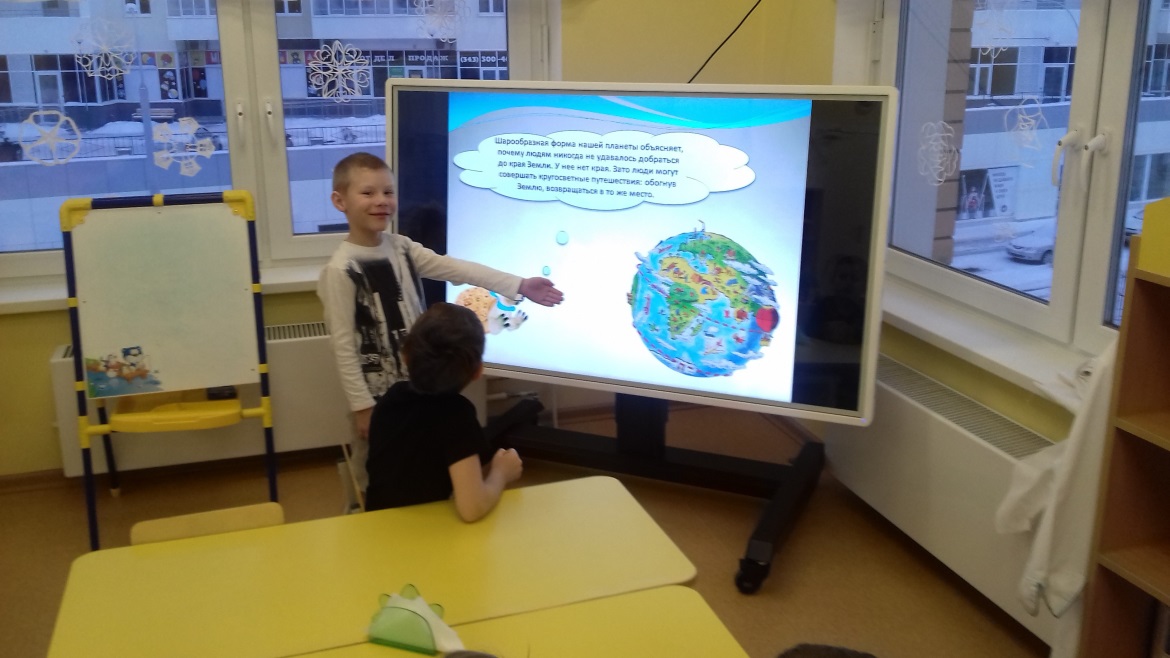 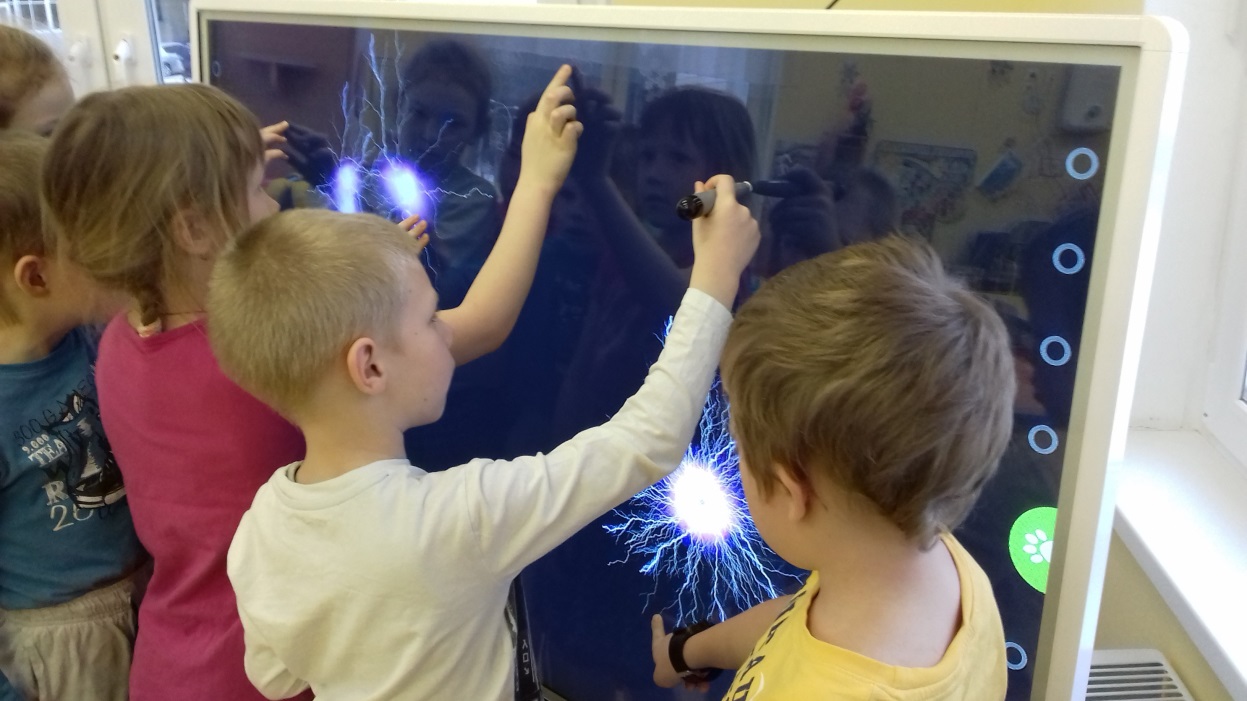 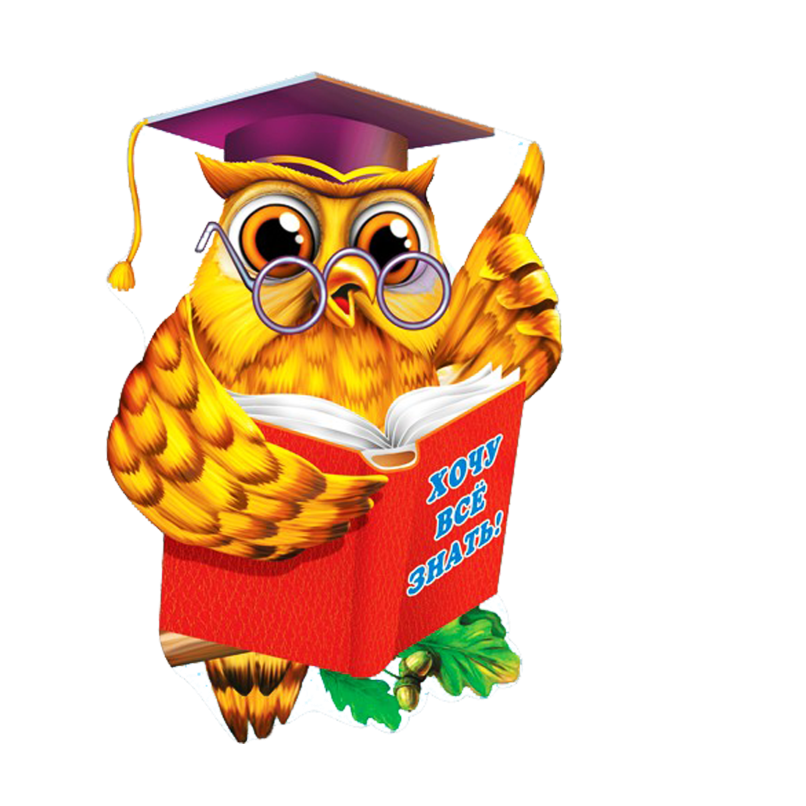 Центр патриотического воспитания  

     Я –маленький житель 
России
    И этим всегда я горжусь
    Познать я хочу очень много 
   Стране я своей пригожусь!
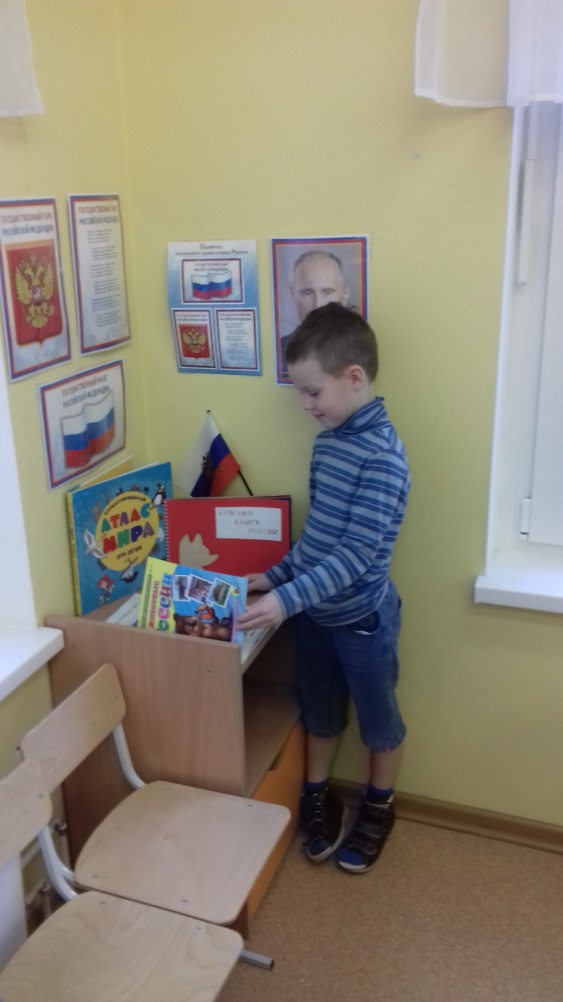 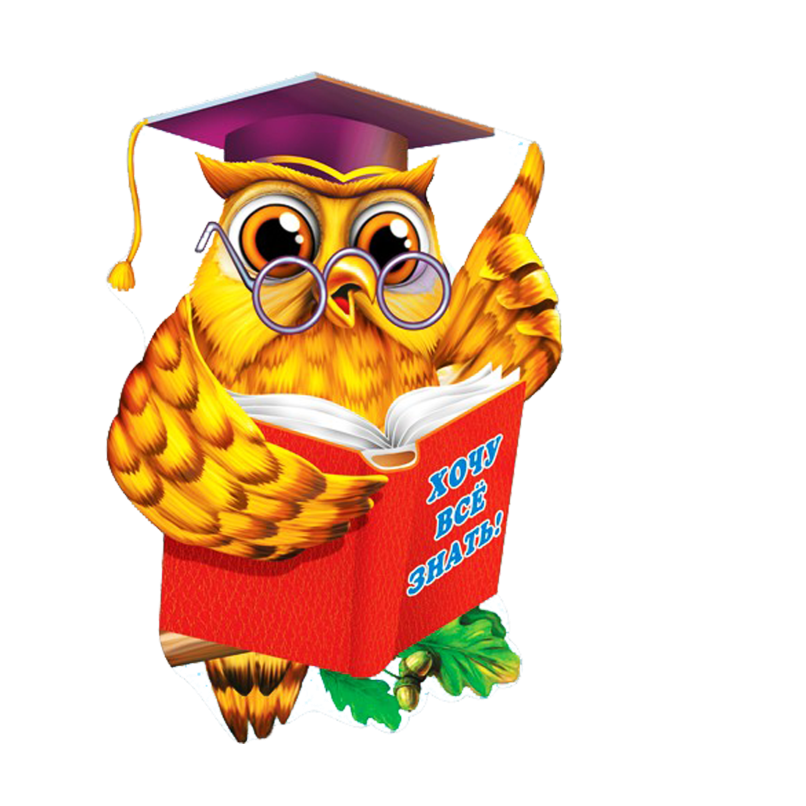 Центр «Знайки»

Исследуем космический песок
И в космос полетим!
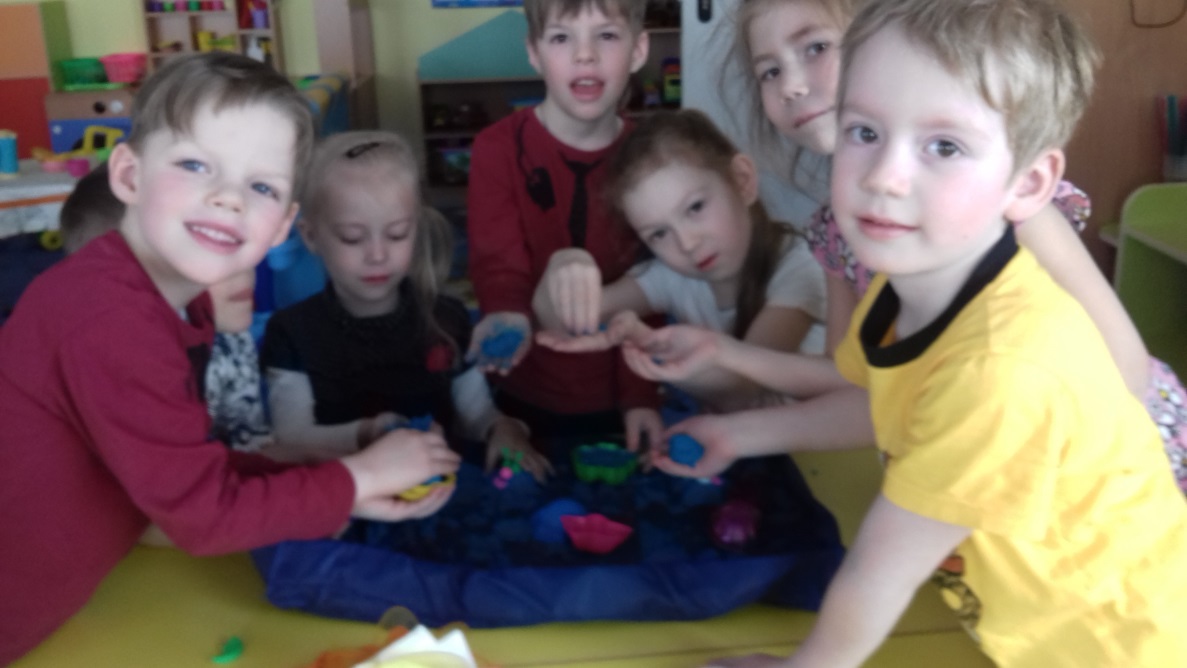 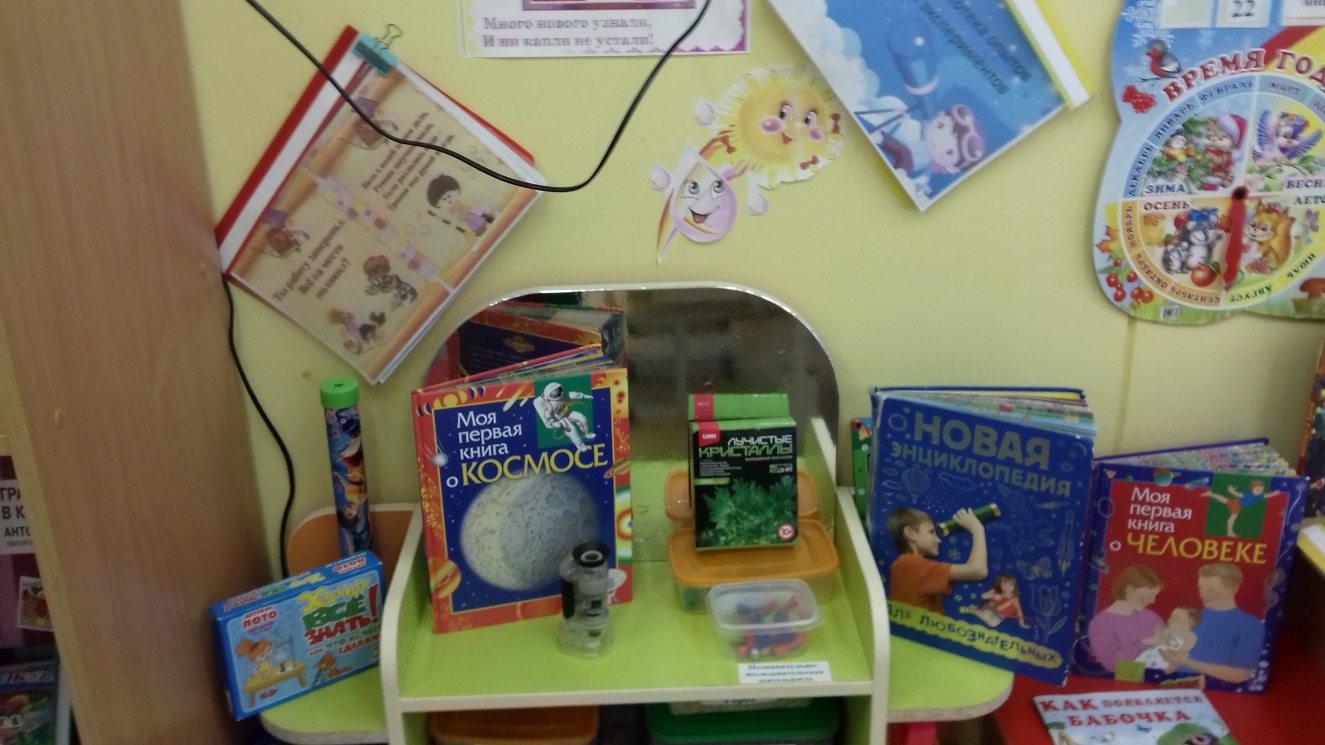 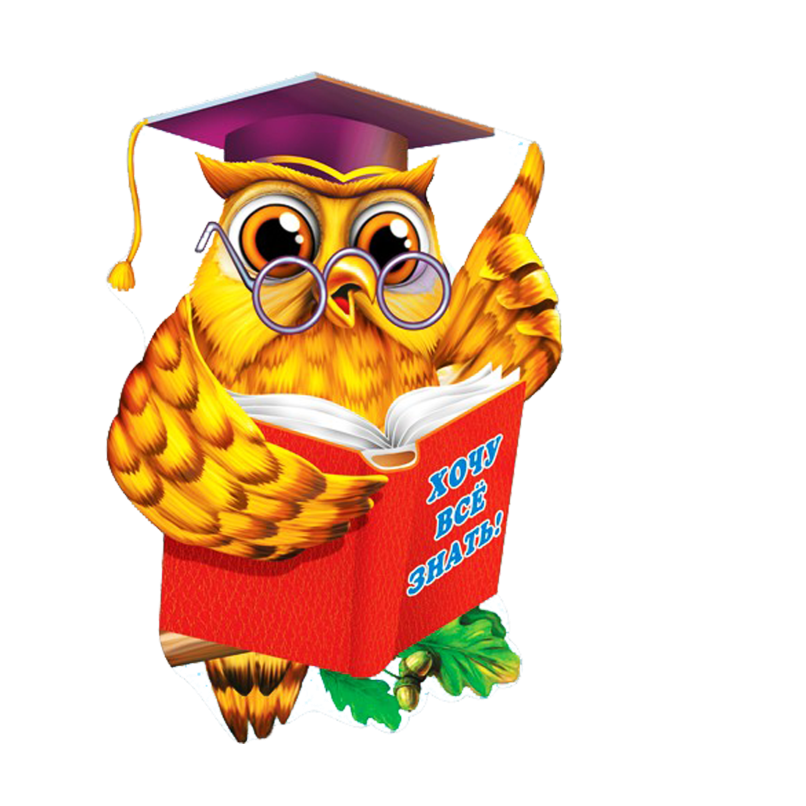 Центр занимательной математики
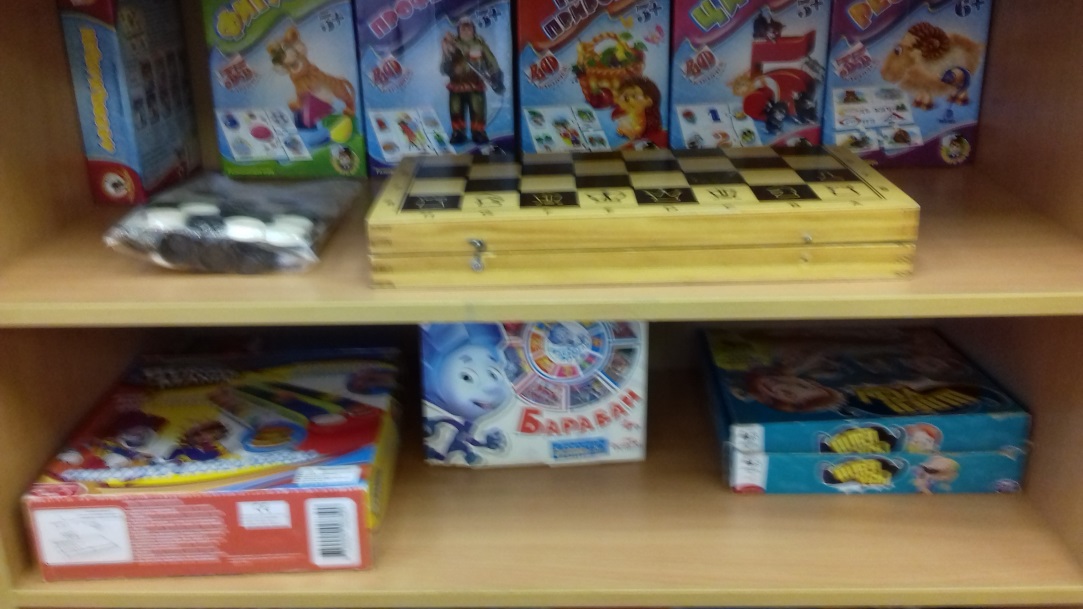 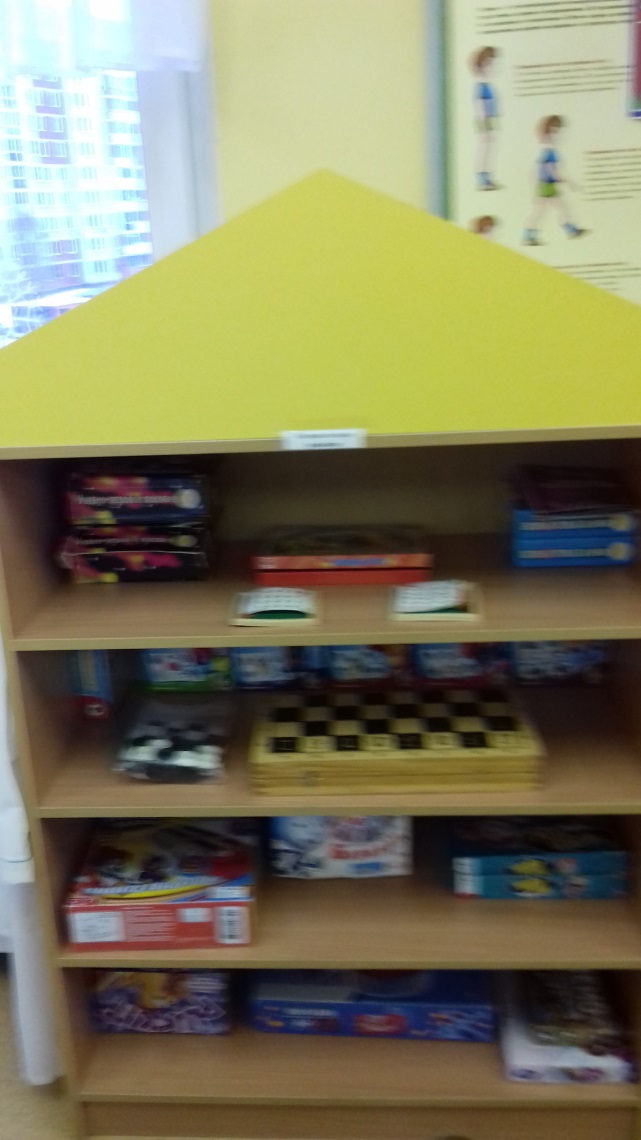 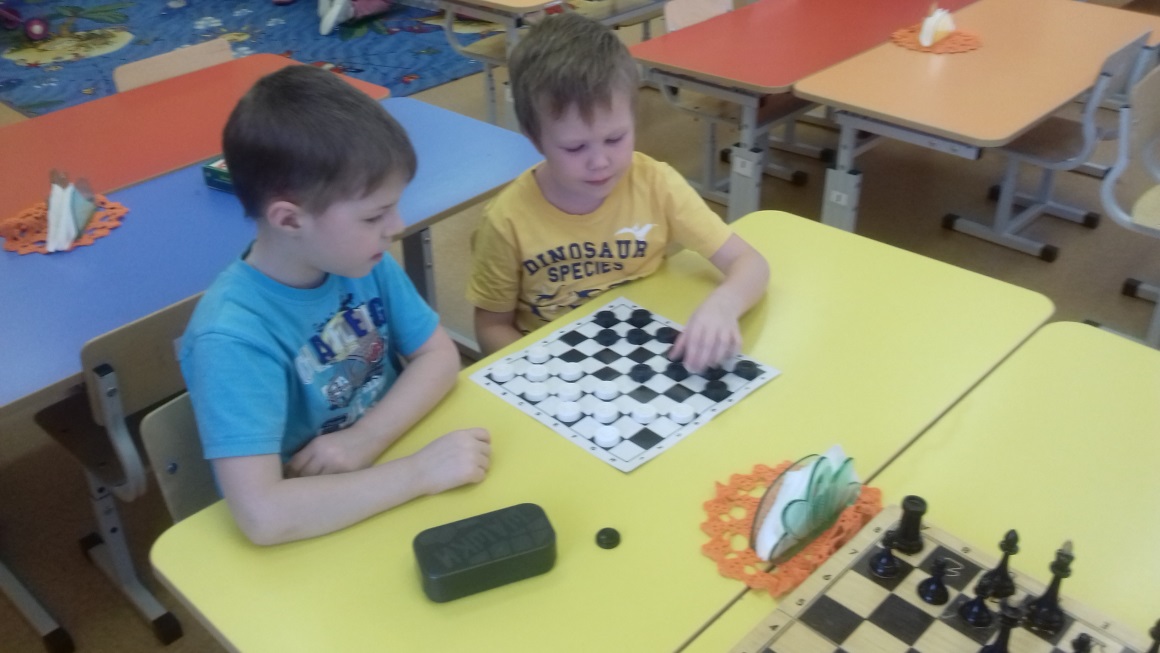 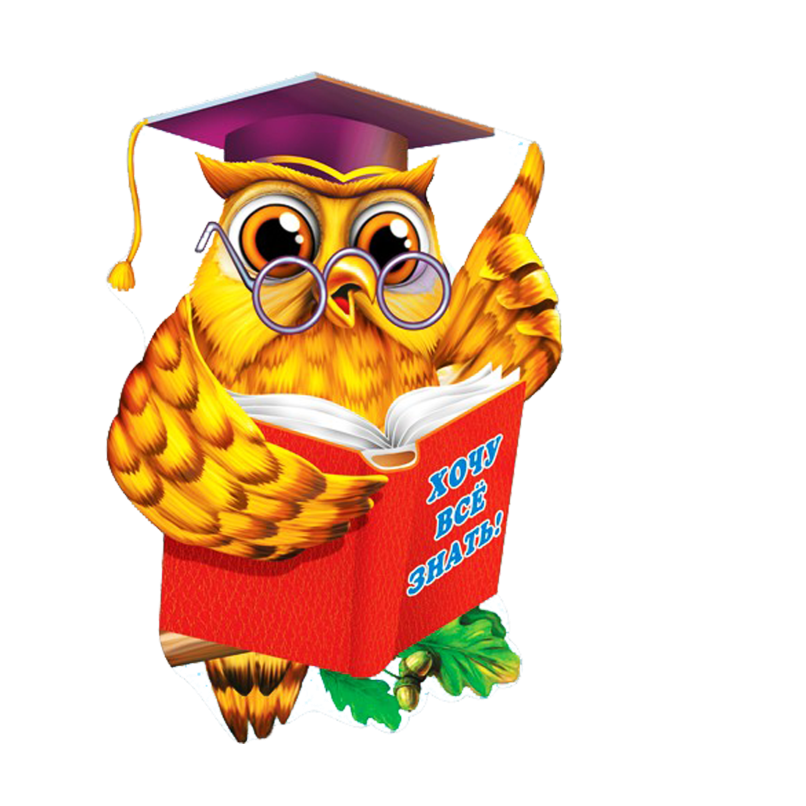 Центр безопасности «Светофорик»
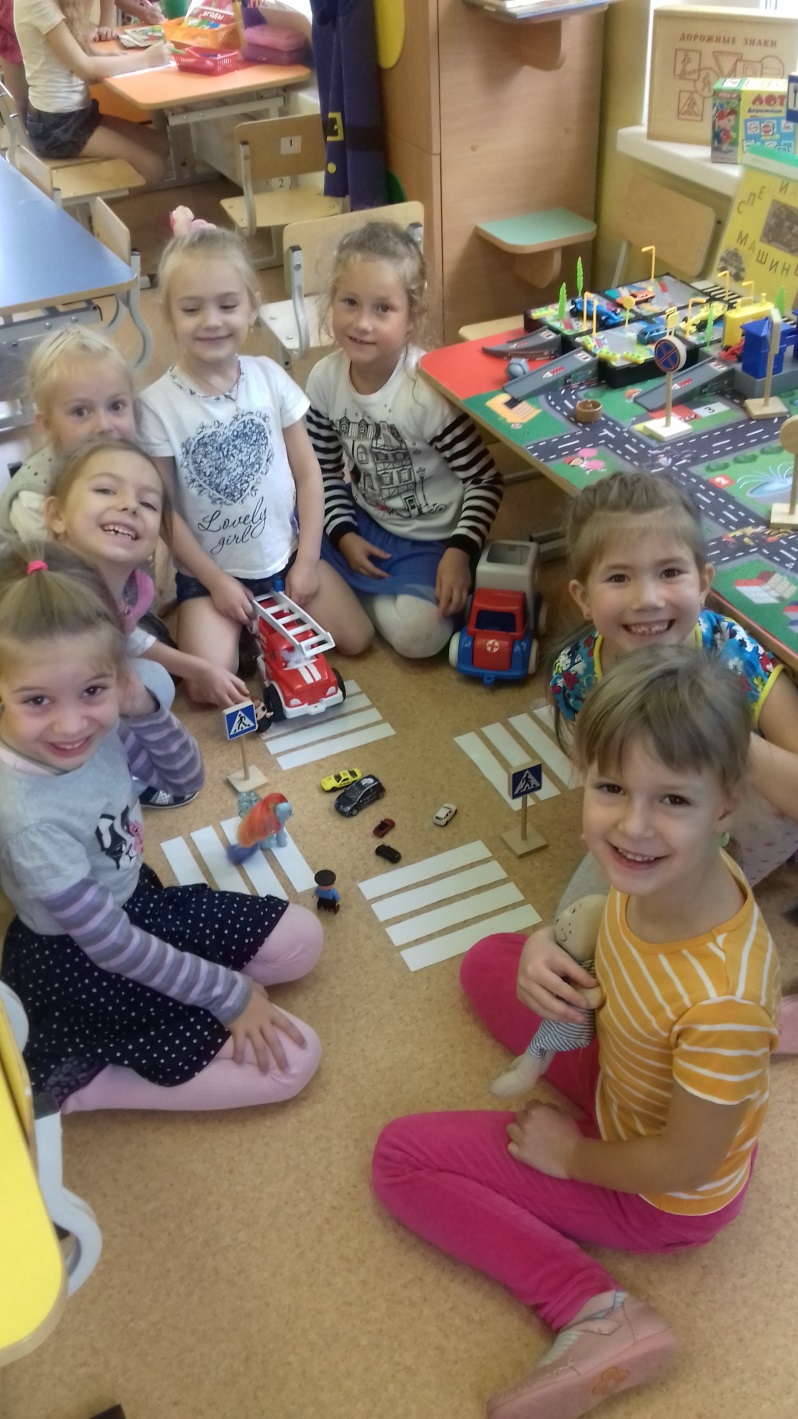 Чтоб не быть в опасности
Познаём все правила по безопасности!
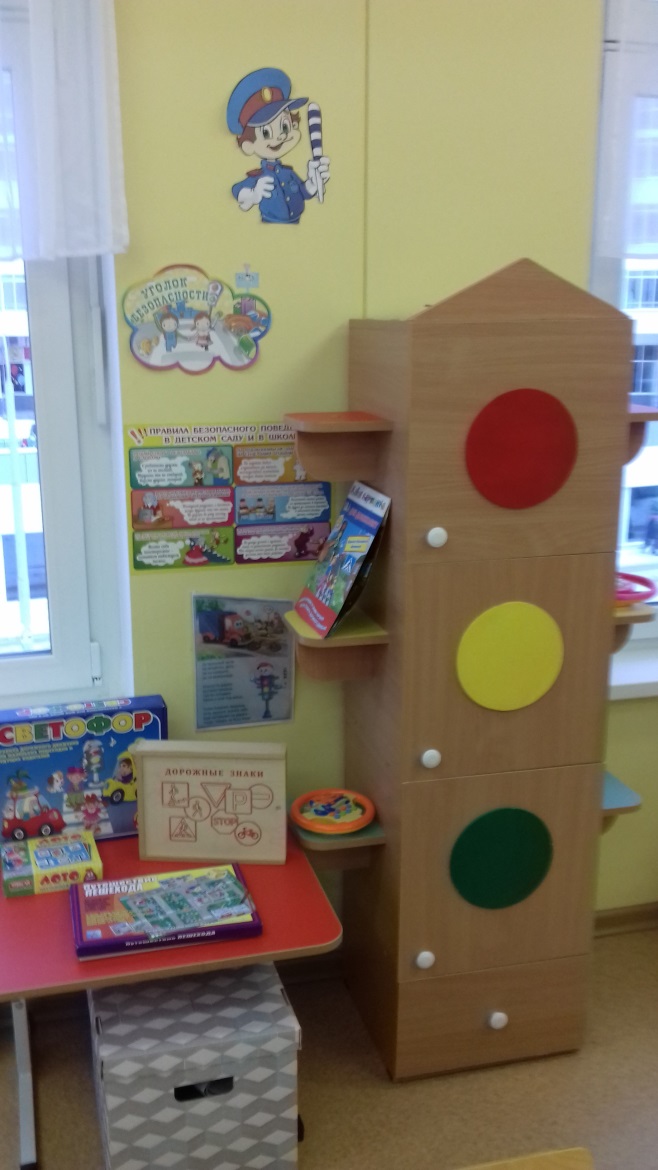 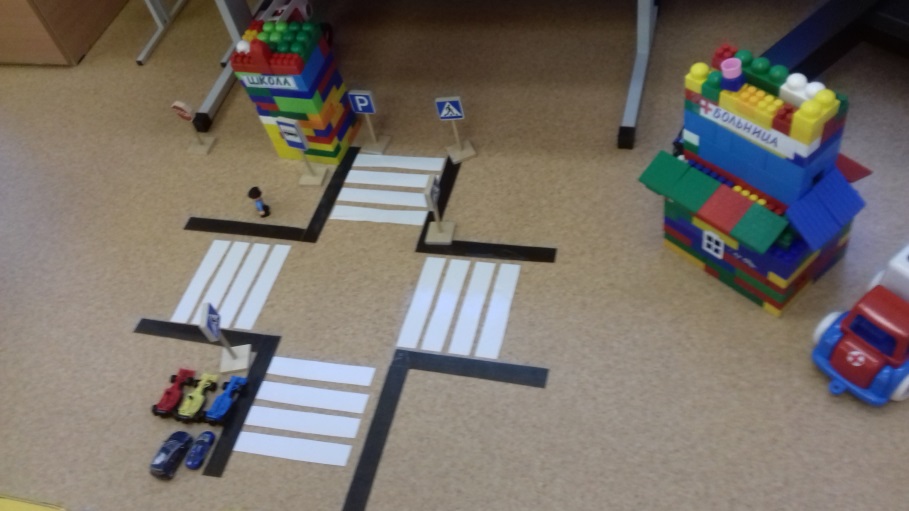 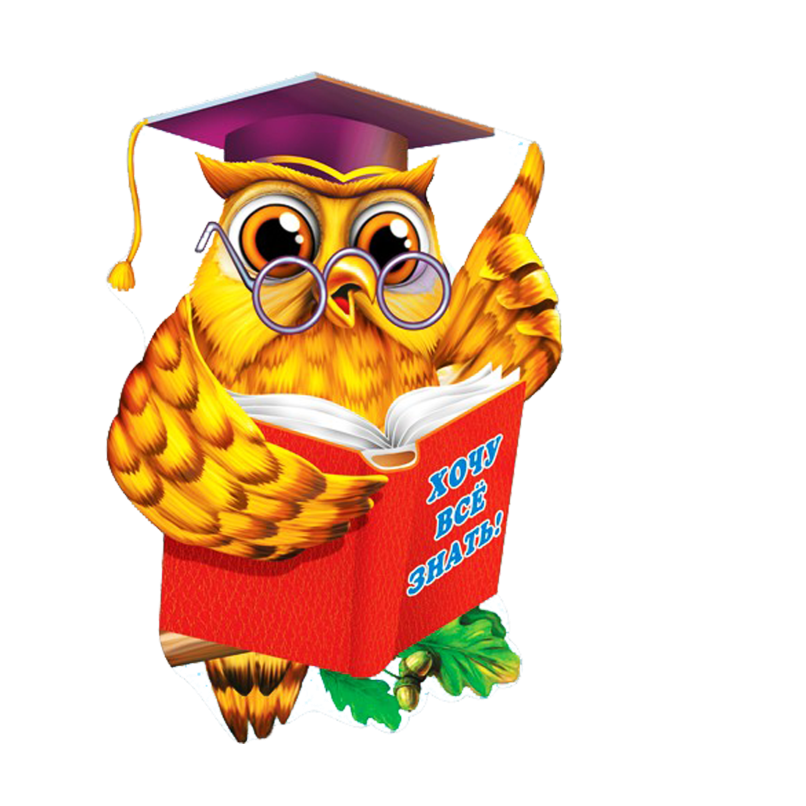 Мой маленький друг,
Ты можешь всё знать,  И в школе учиться только на «5» !
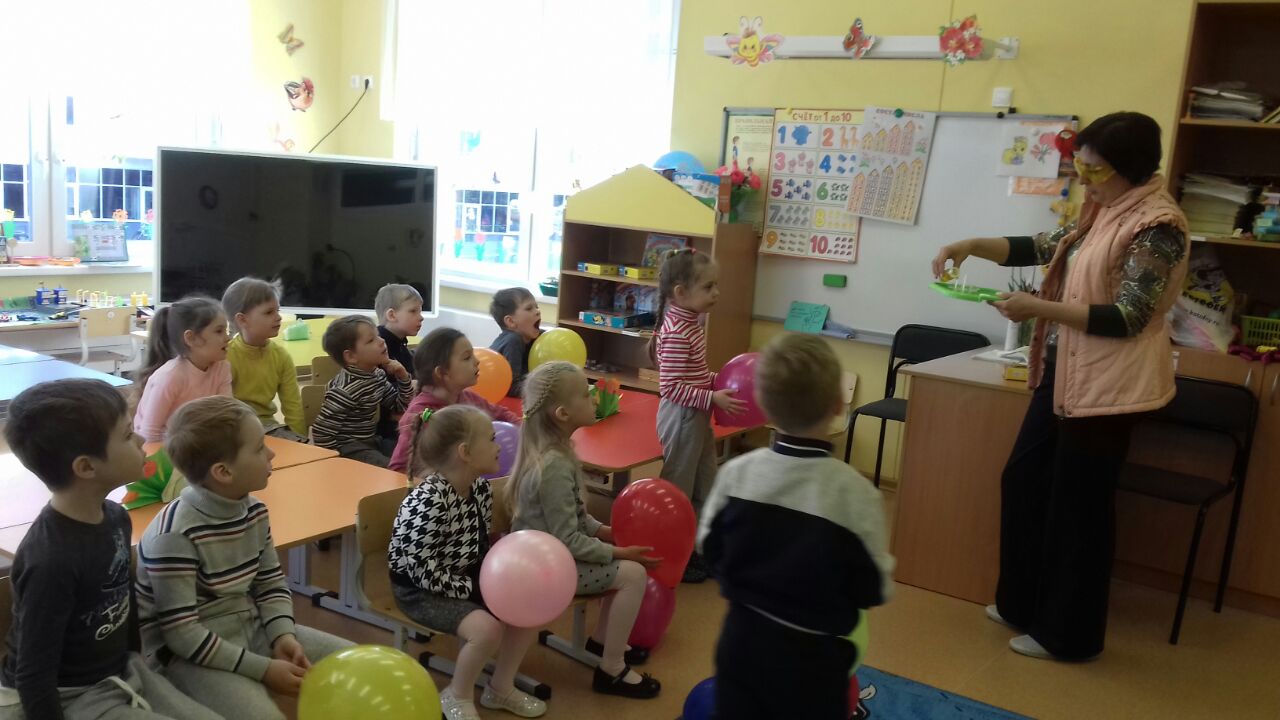